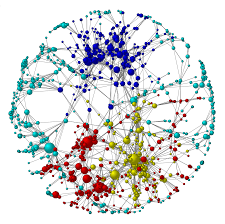 Network
המהפכה האמתית  

"משהוא במחשבים"

YouTube: networking tutorial for beginners
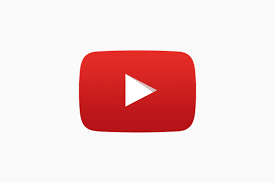 תקשורת נתונים... זה חשוב ??
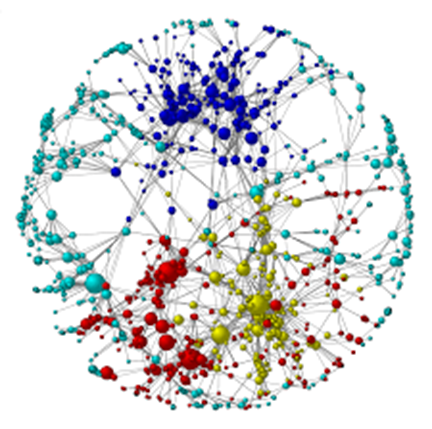 מערכות מחשוב ארגוניות
אינטרנט
אפליקציות בענן( ובחדר מחשב )
הדואר בענן  ( הדואר הארגוני והדואר הפרטי)
גיבויים בענן (וגיבויים מקומיים)
טלפוניה וסלולר( כל יישומי הטלפוניה)
WEBEX
SAFECITY ( מצלמות וציוד אבטחה חכם)
וידאו ( חדרי וידאו \הדרכות)
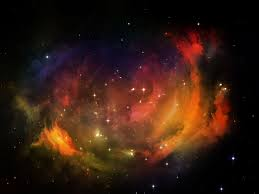 הכל כרגיל התחיל בתוהו ובוהו
כל יצרן פיתח שיטת תקשורת 
IBM –SNA /Token-Ring
HP-100Vg-AnyLAN
Digital-DECNET
Novell-IPX
ועוד ועוד.....

המערכות לא תקשרו וגדל הצורך למערכות מתווכות כדי להעביר נתונים
מונחים בסיסיים וסטנדרטים כל קצה המזלג
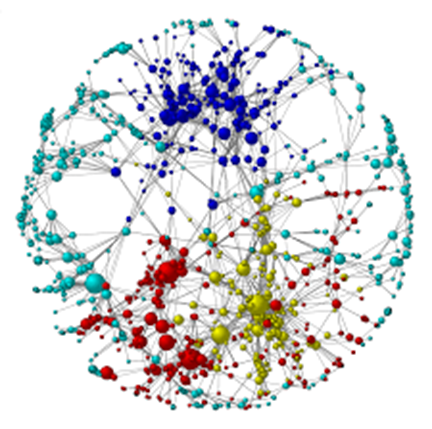 FDDI
NetBui
Token-Ring
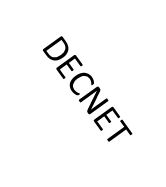 LAN - Local Area Network
           Ethernet (802.3) 
           CSMA/CD
            TCP/IP
            Switch
WAN- Wide Area Network
             Router
  Latency/Delay
IPX
SNA
NetBios
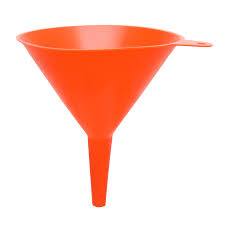 TCP/IP
Ethernet (802.3)
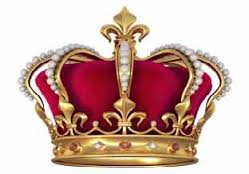 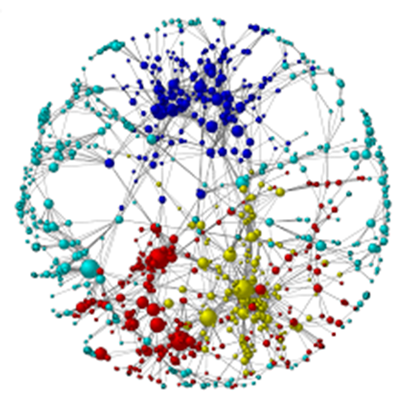 מונחים בסיסיים : LAN
Category-5/Category-6 ??
Layer II switch /Layer III
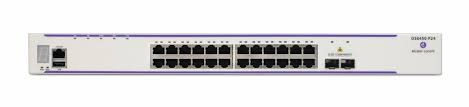 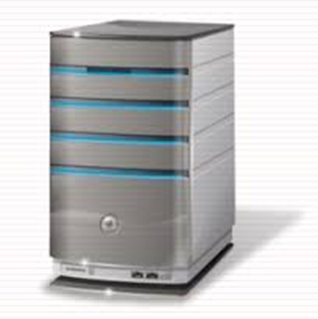 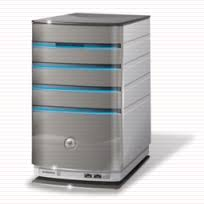 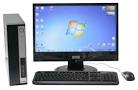 תחנת עבודה
שרת דואר
שרת קבצים
WAN
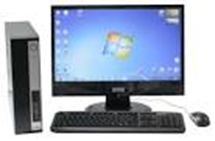 חיפה
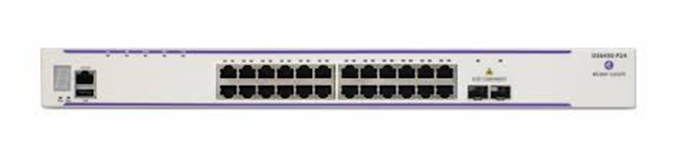 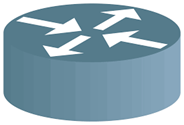 תל אביב
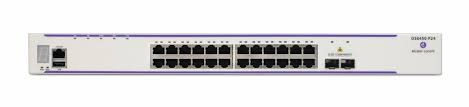 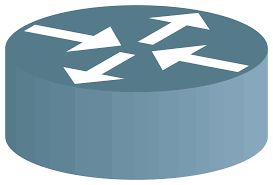 חיבור לבזק הוט
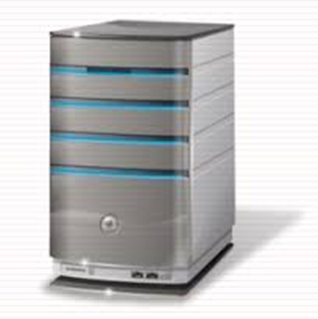 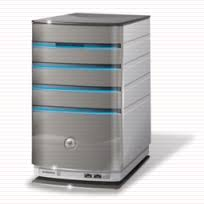 RJ-45 CAT-5 cable
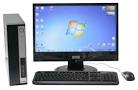 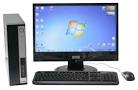 תחנת עבודה
שרת דואר
שרת קבצים
יצרנים מובילים ונתח שוק
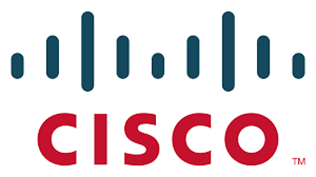 שחקנים חדשים ב2016
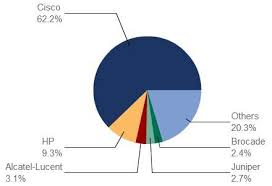 מה מאיים על השוק ?
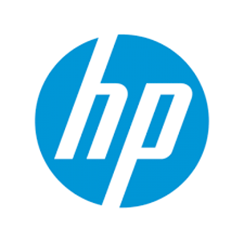 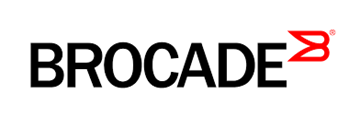 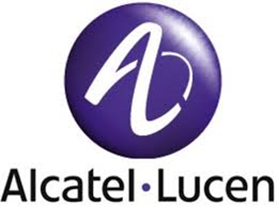 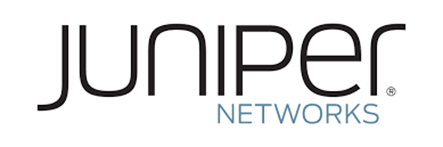 טכנולוגיה וכסף
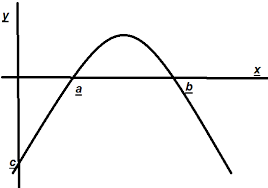 מגמות ע"פ גרטנר
IOT
Software Defined Network